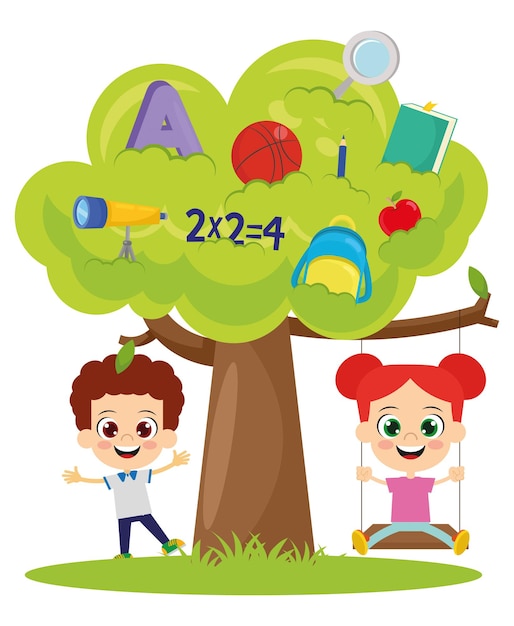 Математика
1 клас
Розділ VІ. 
Числа 21-100
Урок 103
Числа 41-90. Задача, яка містить два запитання.
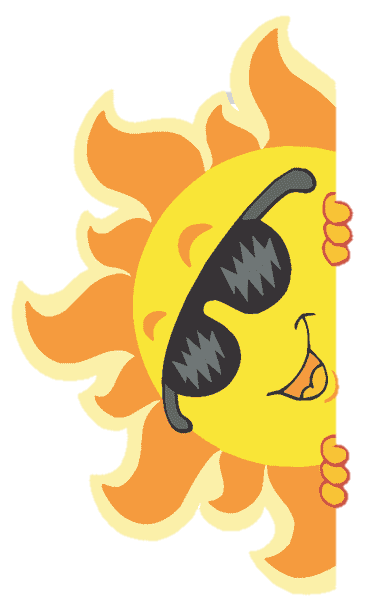 Організація класу
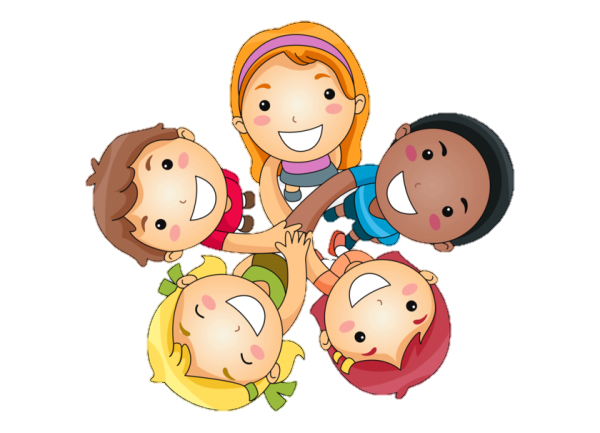 Доброго ранку, сонце привітне!
Доброго ранку, небо блакитне!
Доброго ранку, 
в небі краплинка!
Доброго ранку, 
тобі хмаринко!
Лічба десятками в порядку зростання, спадання, порядкові числа
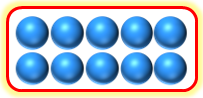 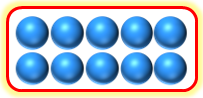 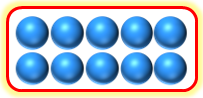 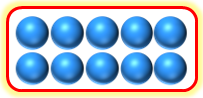 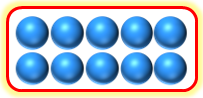 10
20
30
40
50
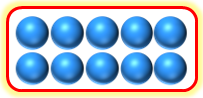 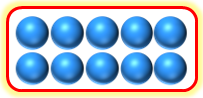 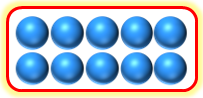 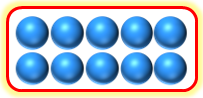 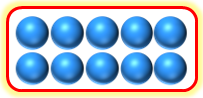 60
70
80
90
100
Складання нерівностей за малюнками
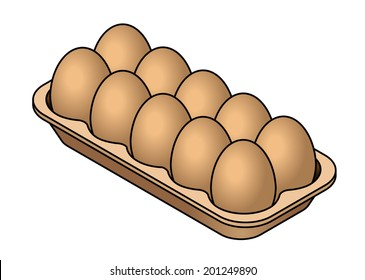 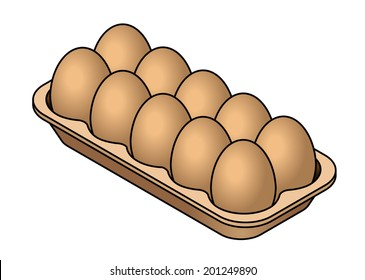 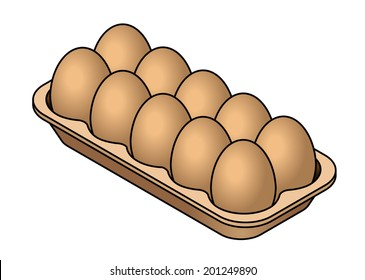 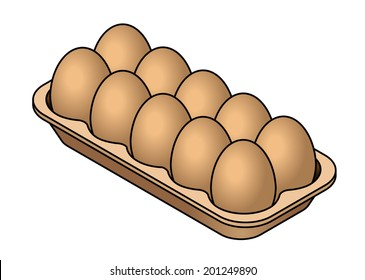 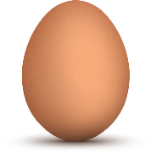 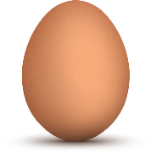 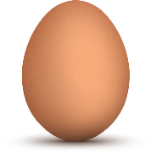 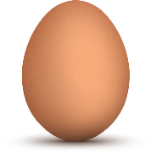 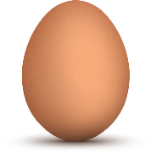 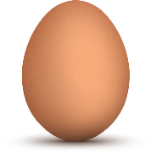 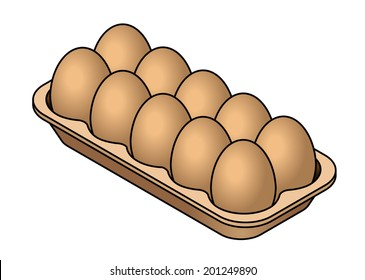 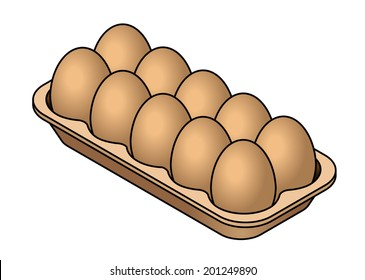 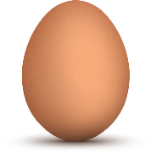 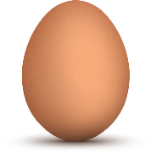 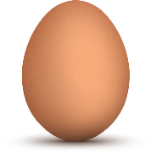 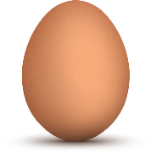 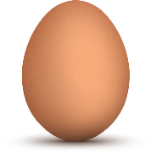 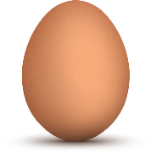 >
18
14
20
20
>
Складання нерівностей за малюнками
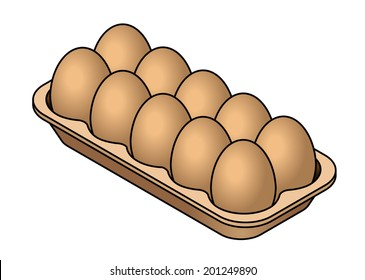 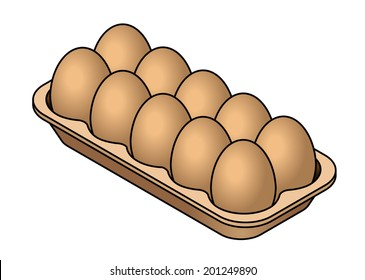 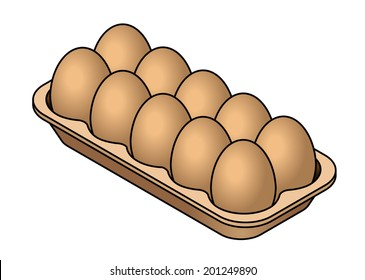 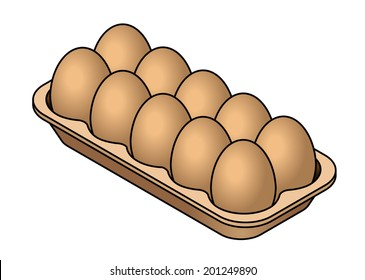 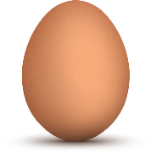 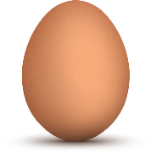 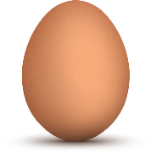 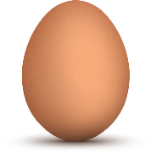 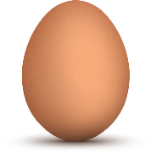 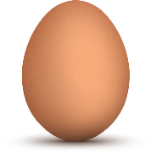 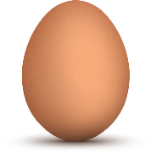 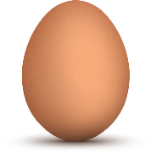 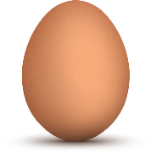 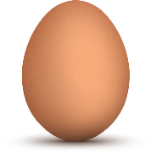 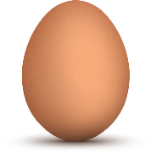 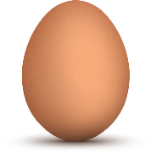 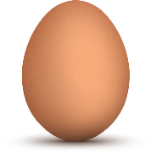 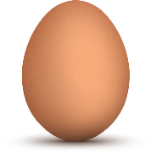 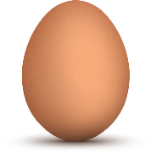 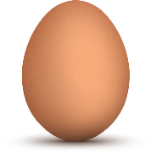 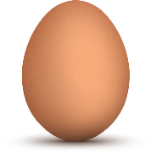 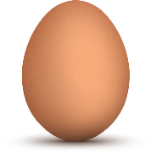 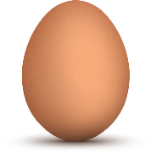 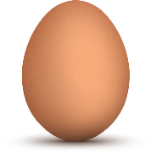 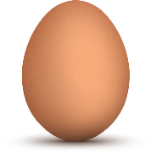 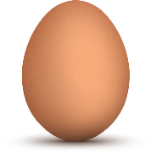 13
16
15
18
>
>
Віршована задача
Сім цукерок Толя мав.
Дві цукерки мамі дав.
Дві – малій сестричці Олі.
Залишилось скільки в Толі?
У Оксаночки в руці є чотири олівці.
А в її подружки Віри
Ось погляньте, ще чотири.
Полічіть-но всі оці кольорові олівці!
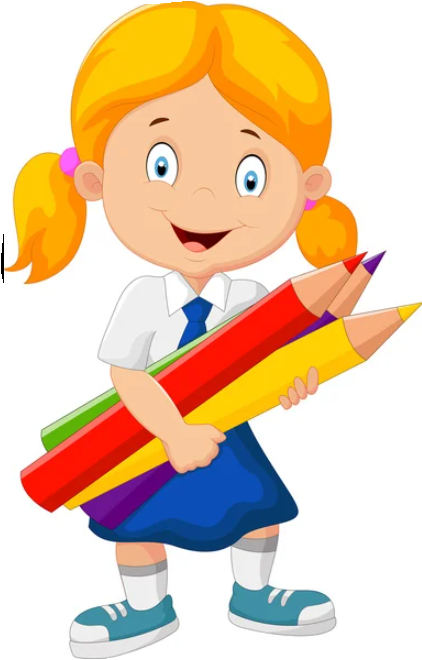 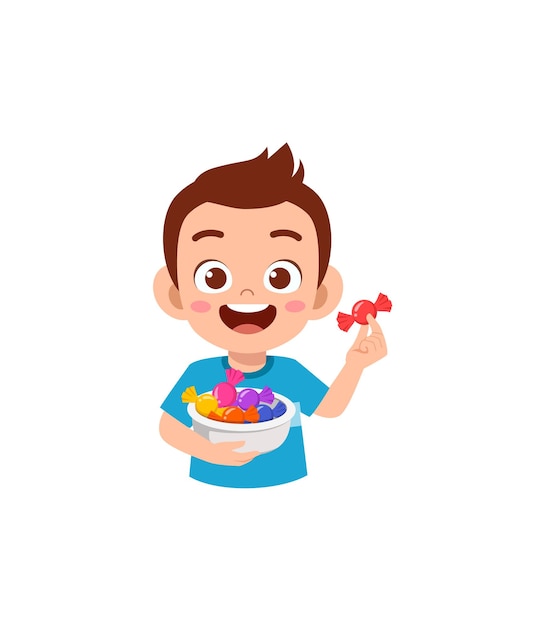 8
4 + 4 =
7 – 2 – 2 =
3
Назвіть парні числа від 2 до 20
2 4 6 8 10 12 14 16 18 20
Назви клітинку, в яку потрапить зайченя.
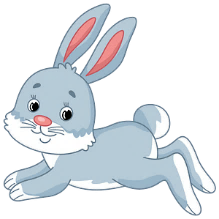 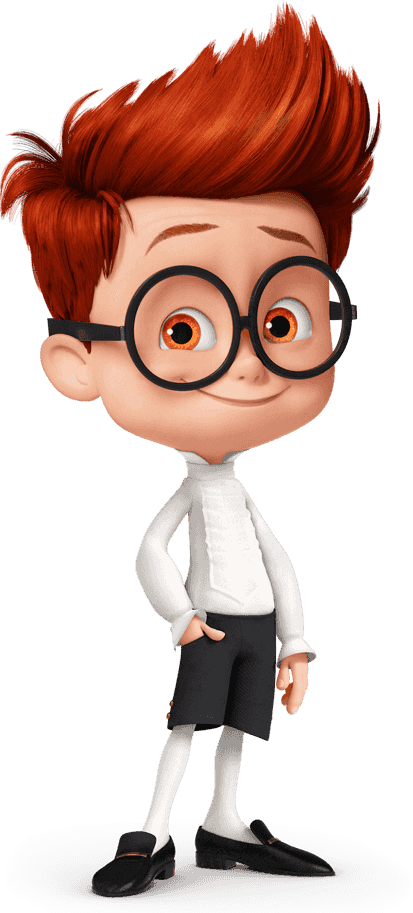 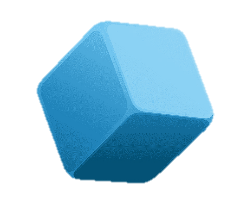 50 – 1 = 49
Назви попередні до чисел 40, 46, 38
Назви наступні до чисел 39, 46, 53
Повідомлення теми та завдань уроку
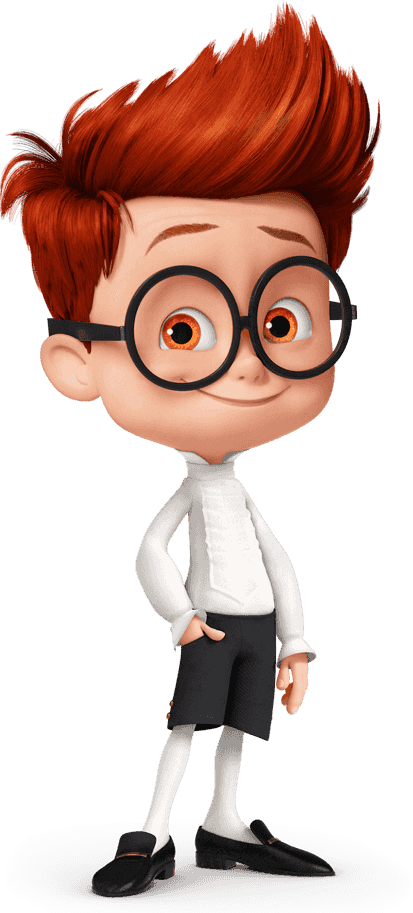 Сьогодні на уроці ми будемо читати та записувати числа; визначати кількість 
десятків і одиниць; 
складати рівності за схемами. 
Розв'язувати задачу, яка містить два запитання.
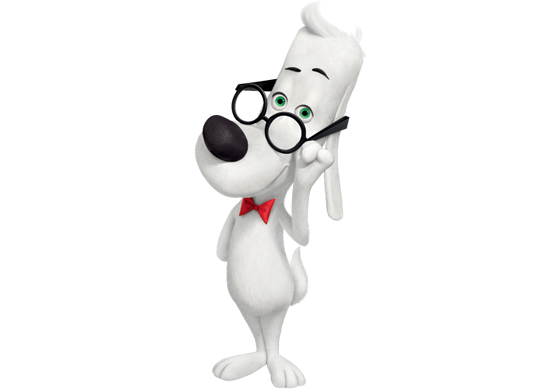 Математичний диктант
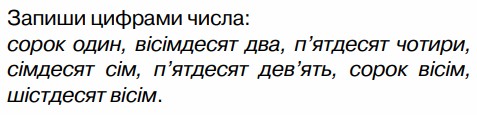 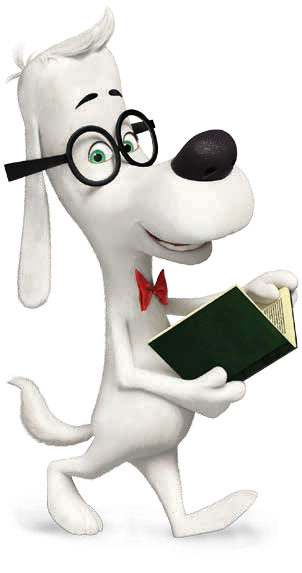 Підкресли в кожному числі десятки двома рисками, одиниці – однією рискою
41
82
59
54
77
48
68
Обведи парні числа
Підручник.
Сторінка
97
Скільки предметів на кожному малюнку?
Запиши ці числа. 
Що позначає кожна цифра в записі числа?
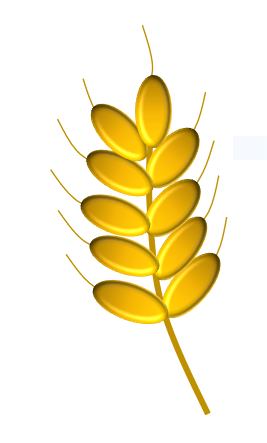 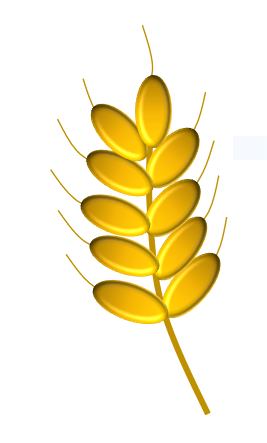 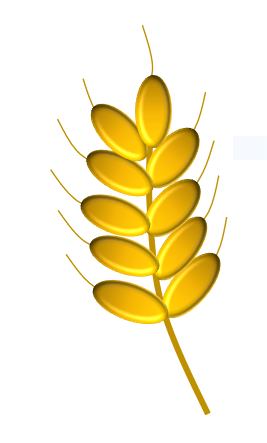 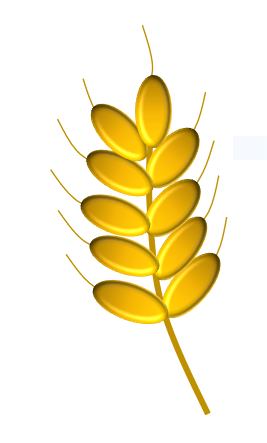 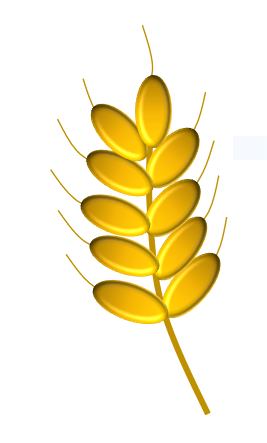 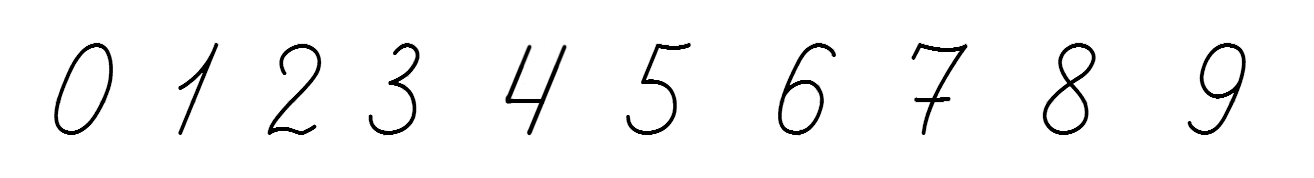 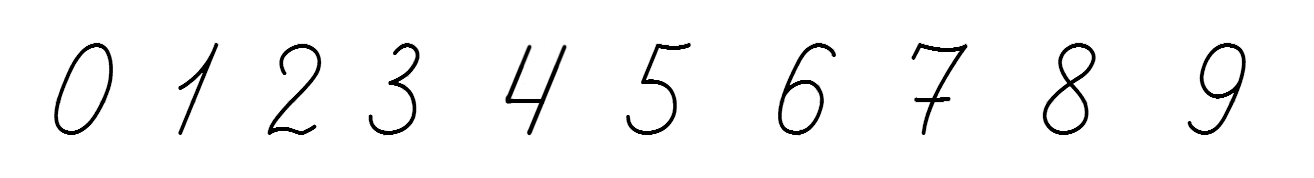 58 = 5д.+ 8од. = 50 + 8
58 = _ д.+ _ од. = __ + _
Підручник.
Сторінка
97
Скільки предметів на кожному малюнку?
Запиши ці числа. 
Що позначає кожна цифра в записі числа?
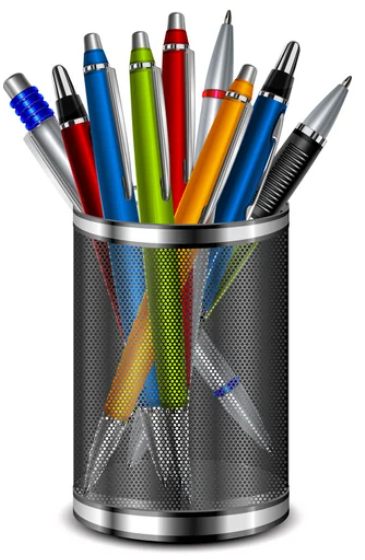 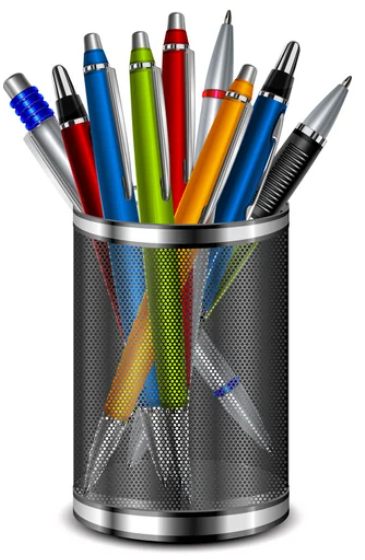 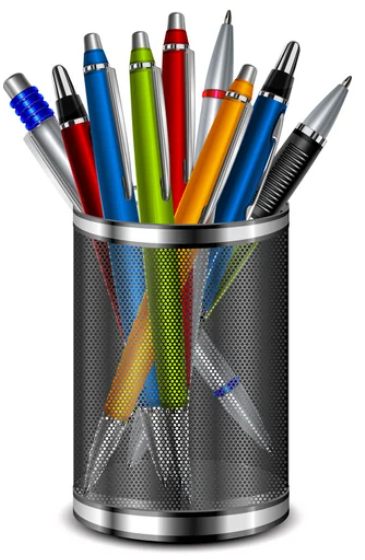 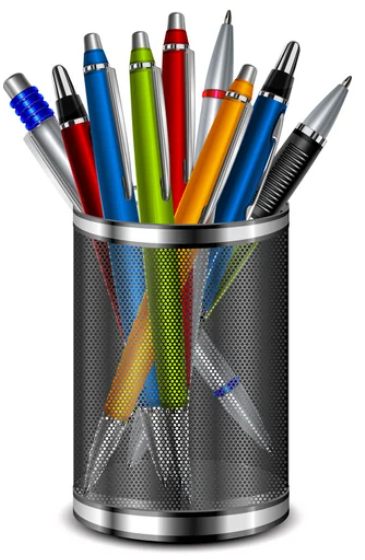 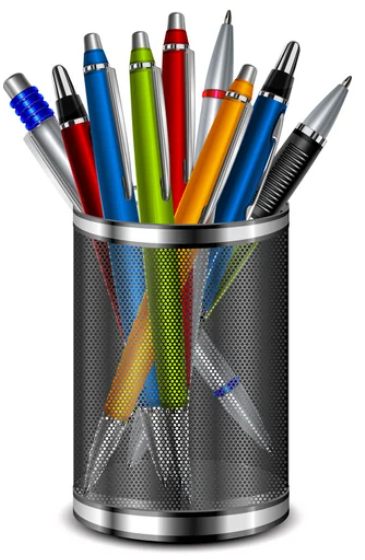 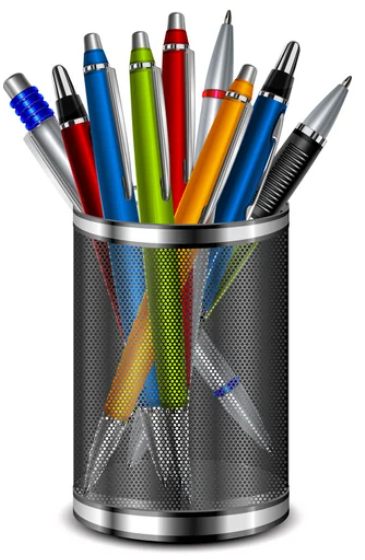 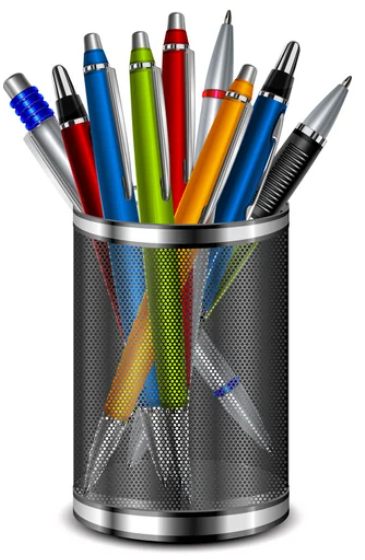 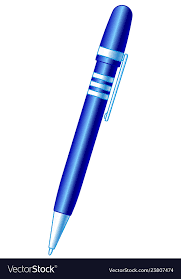 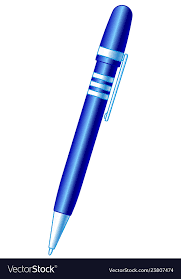 10
10
10
10
10
10
10
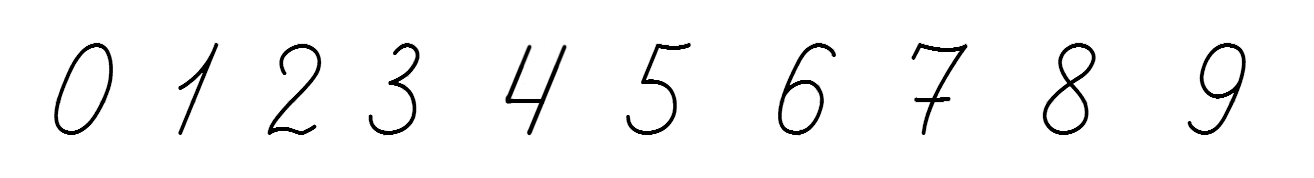 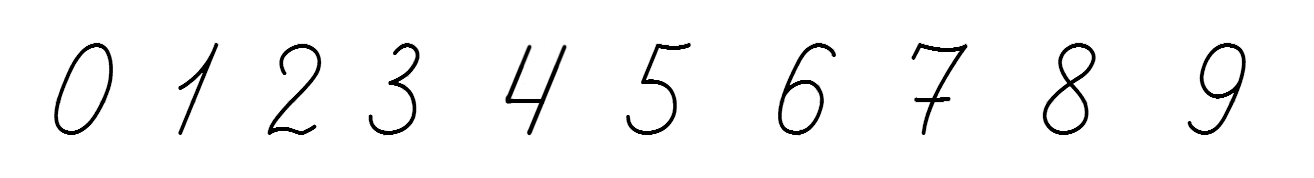 72 = 7д.+ 2од. = 70 + 2
72 = _ д.+ _ од. = __ + _
Підручник.
Сторінка
97
Скільки предметів на кожному малюнку?
Запиши ці числа. 
Що позначає кожна цифра в записі числа?
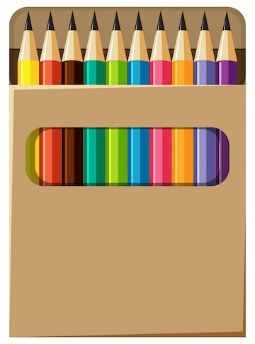 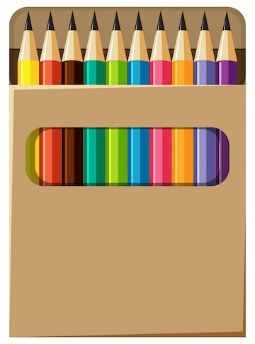 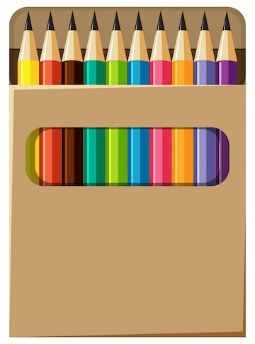 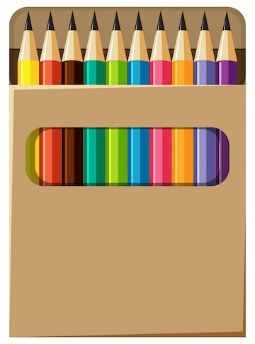 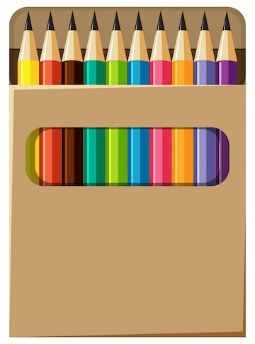 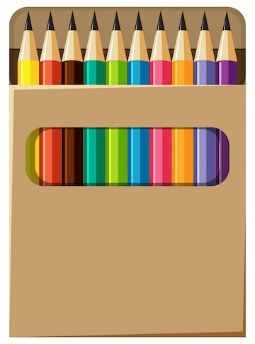 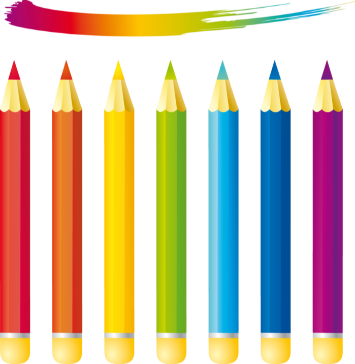 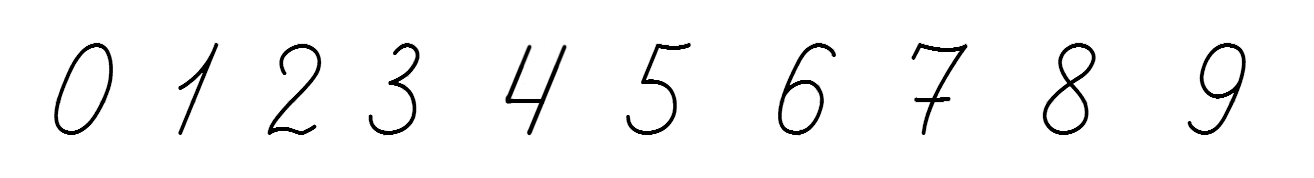 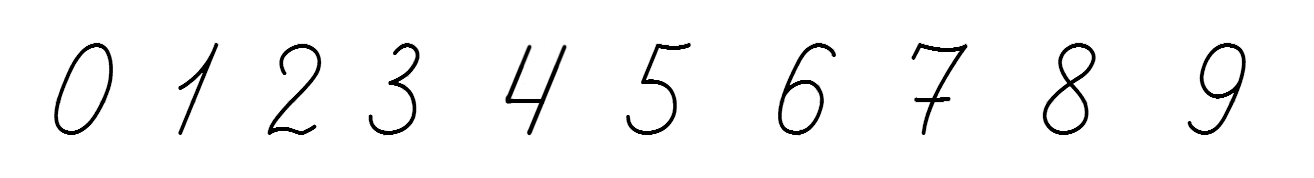 10
10
10
10
10
10
63 = _ д.+ _ од. = __ + _
63 = 6д.+ 3од. = 60 + 3
Підручник.
Сторінка
97
Розв'язую задачу
За два дні в магазині продали 14 костюмів. За перший день продали 10 костюмів.
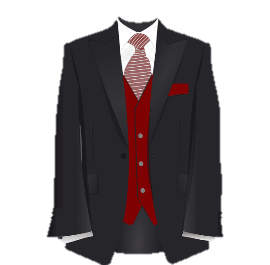 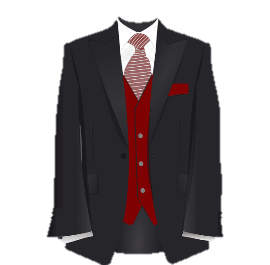 2 день – ? к.
1 день – 10 к.
1) Скільки костюмів продали за другий день?
14 к.
2) За який день продали костюмів більше? На скільки більше?
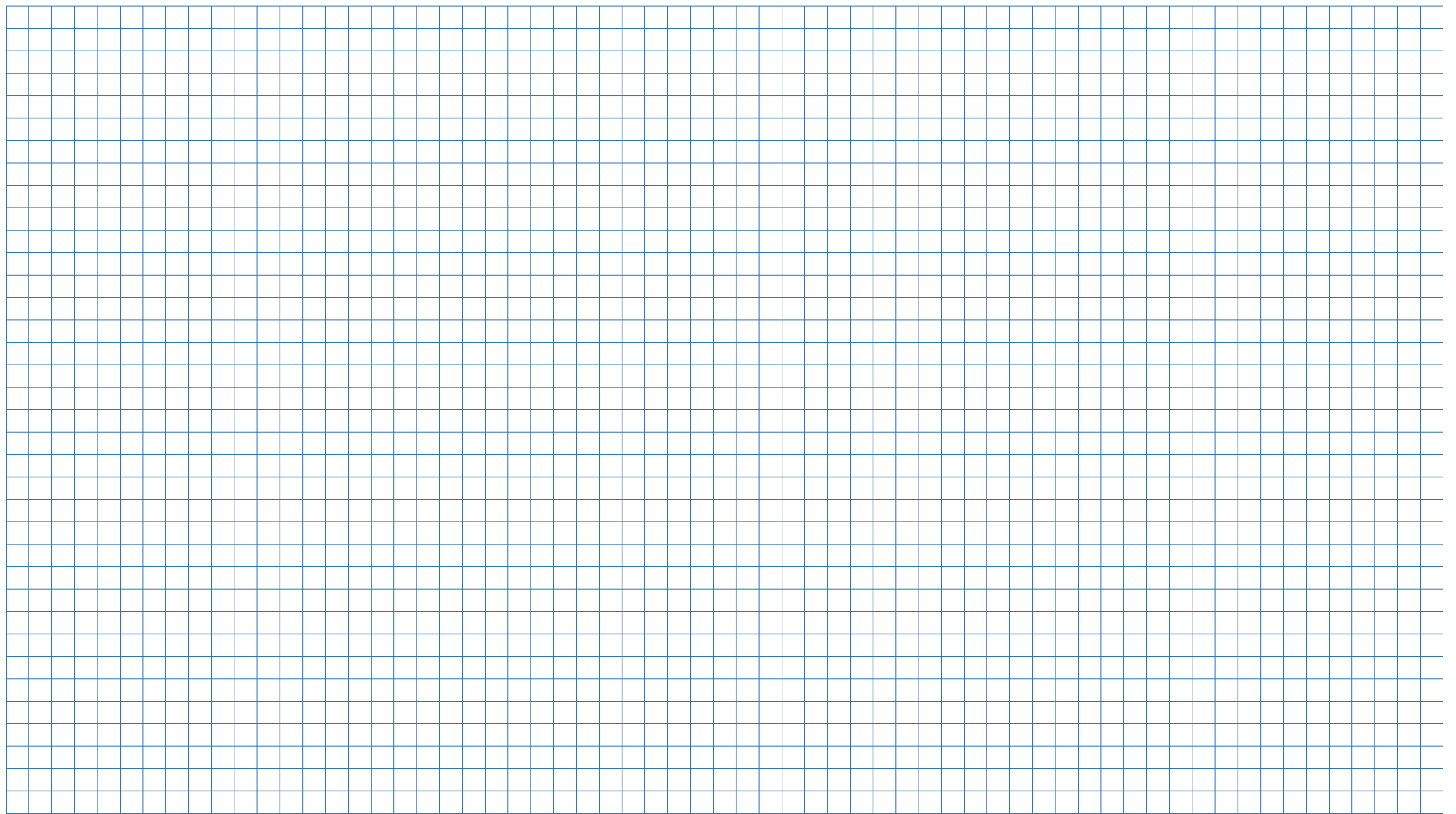 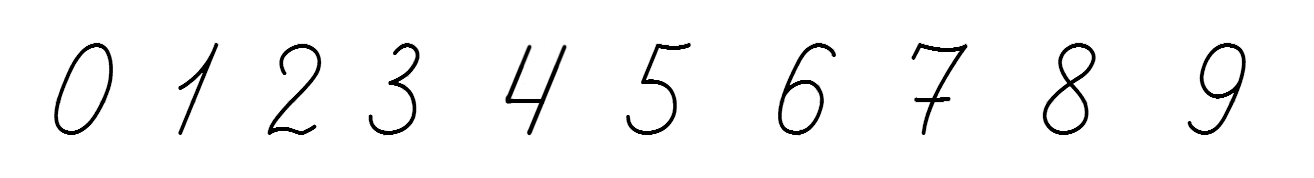 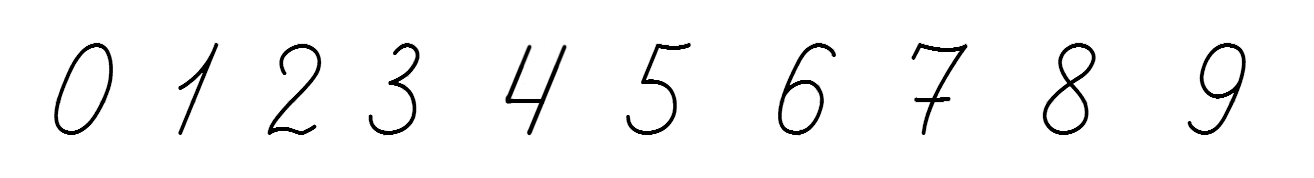 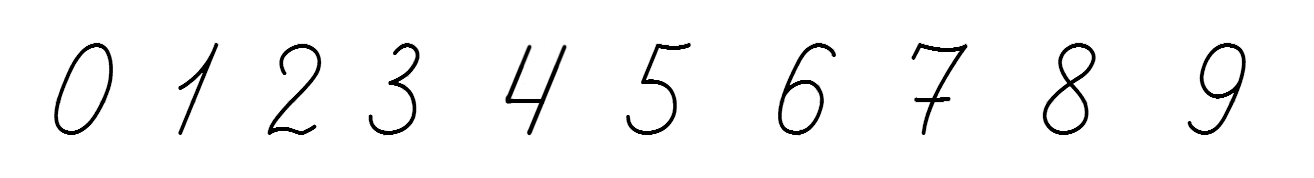 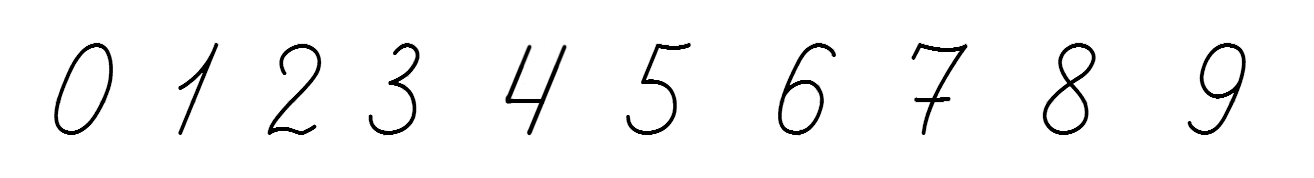 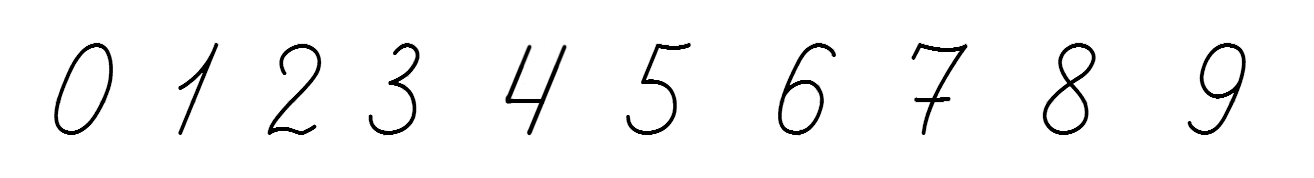 (к.)
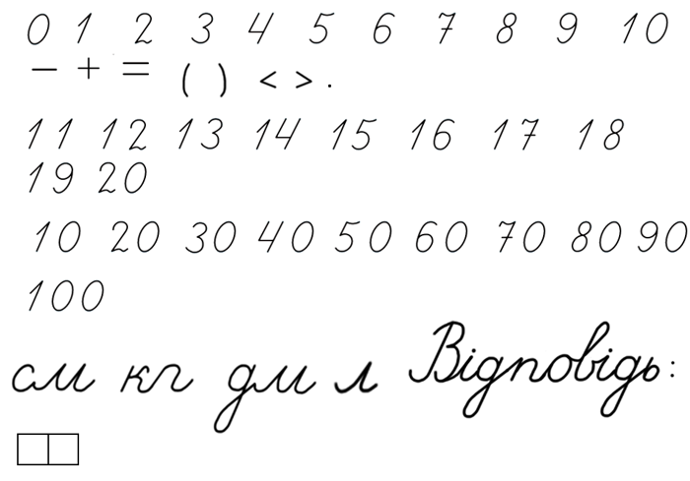 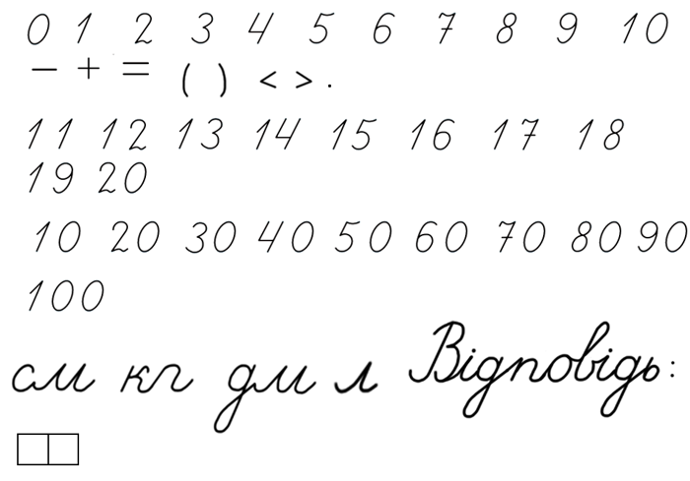 Відповідь: 4 костюми продали за другий день. На 6 костюмів більше за перший день.
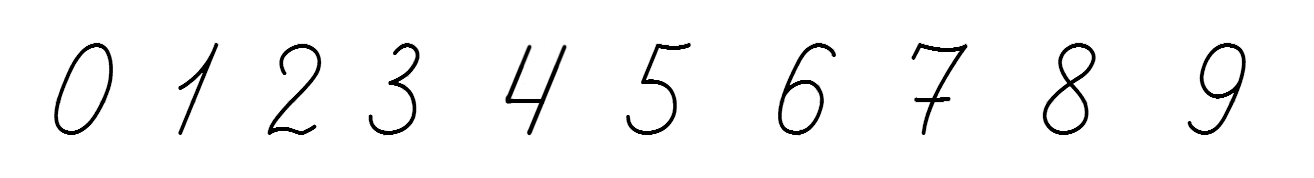 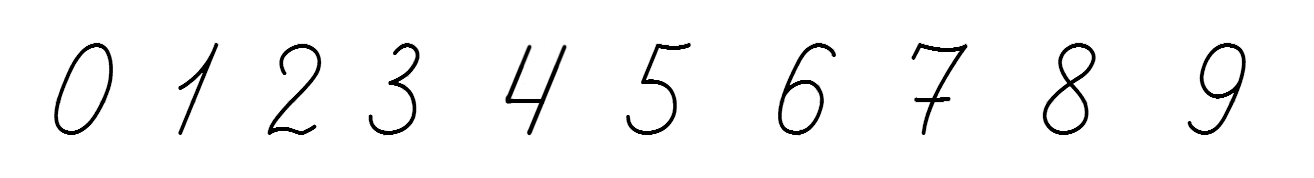 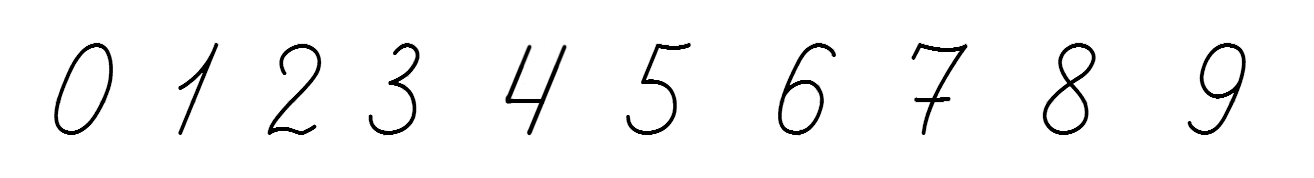 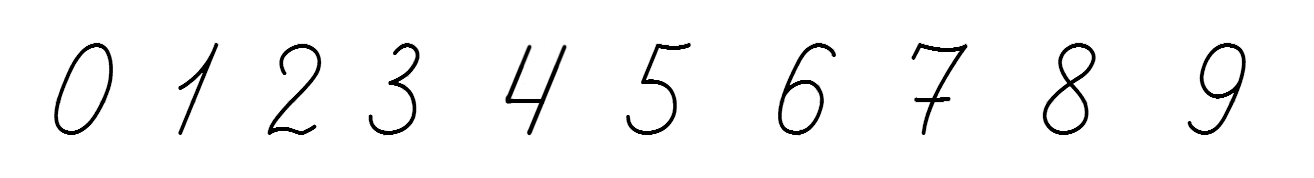 (к.)
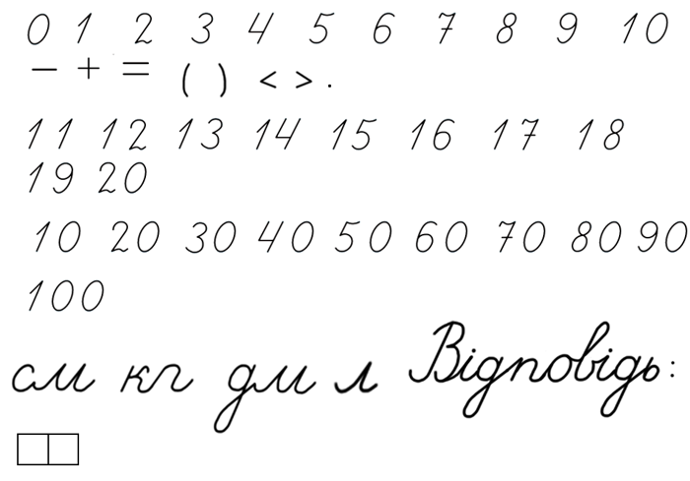 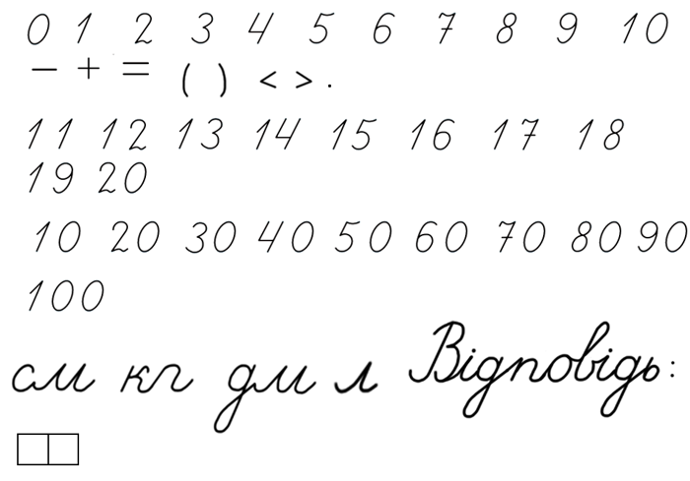 Робота в зошиті
Склади вирази до схем. Запиши вирази й обчисли
80
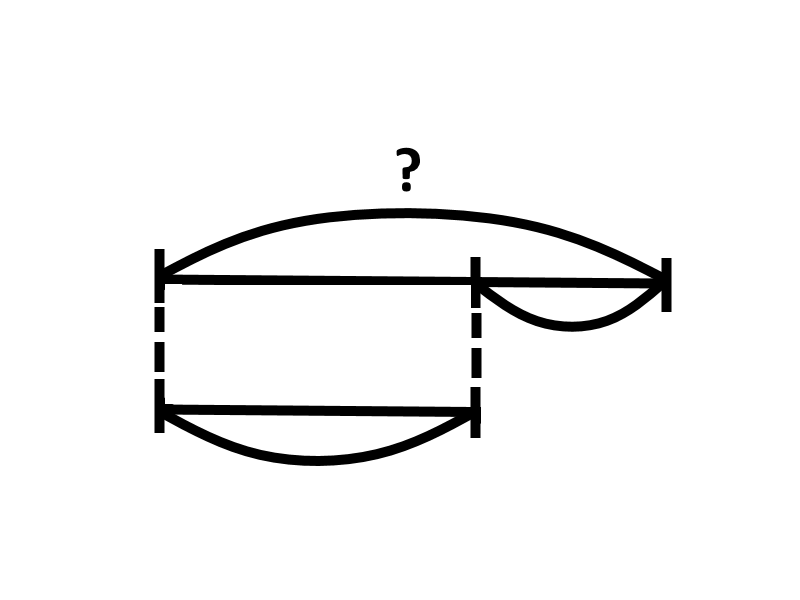 79
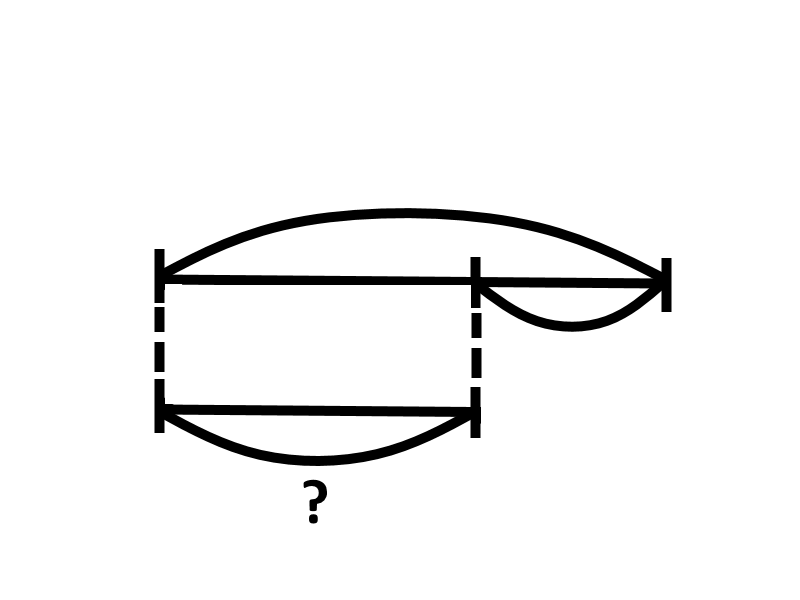 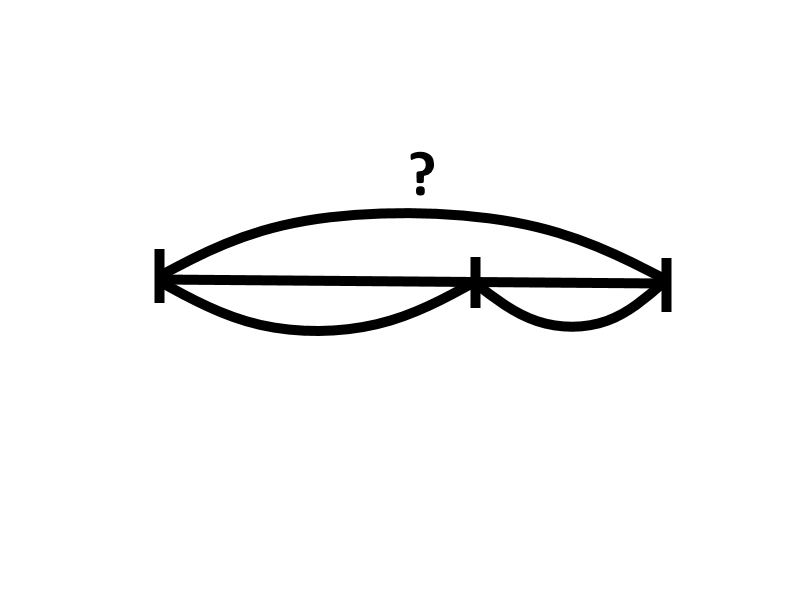 5
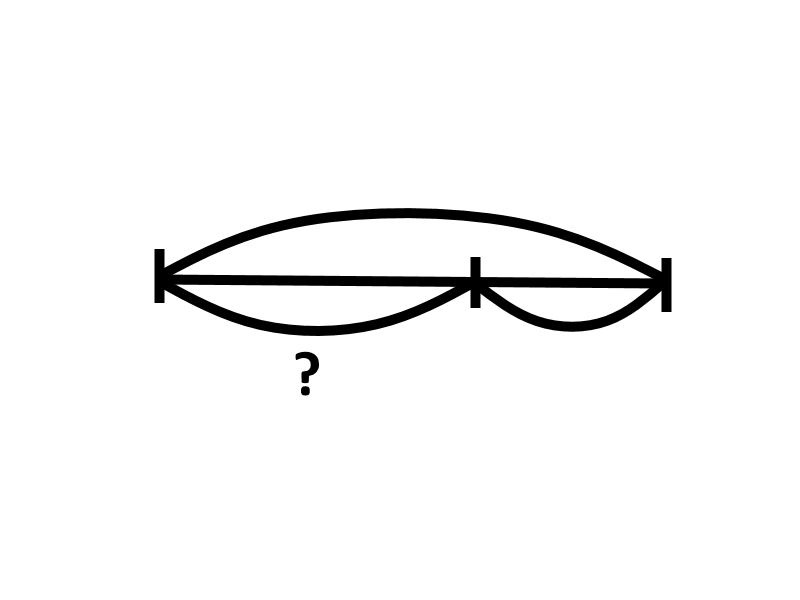 1
40
8
9
30
Знаходження суми
Знаходження доданку
Збільшення числа на кілька одиниць
Зменшення числа на кілька одиниць
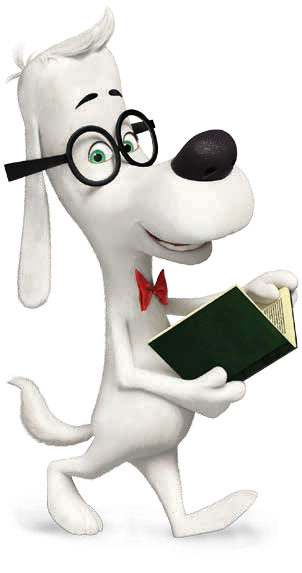 48
40 + 8 =
30 + 5 =
35
79 – 9 =
70
80 – 1 =
79
Робота в зошиті
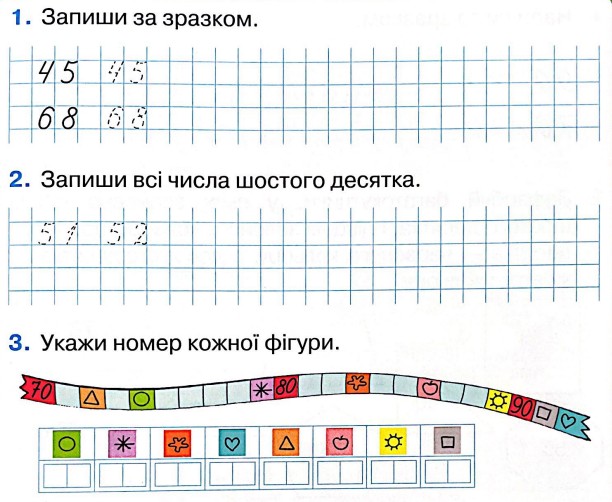 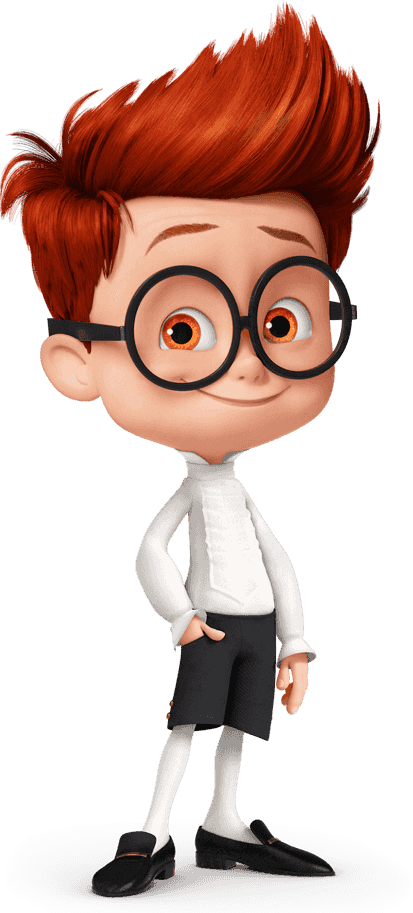 58
57
54
56
55
53
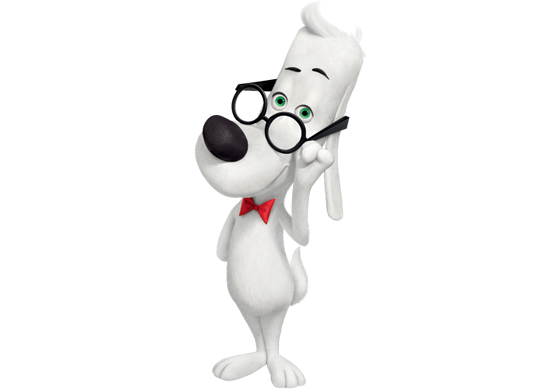 59
60
Сторінка
27
91
92
89
86
72
83
79
74
Робота в зошиті
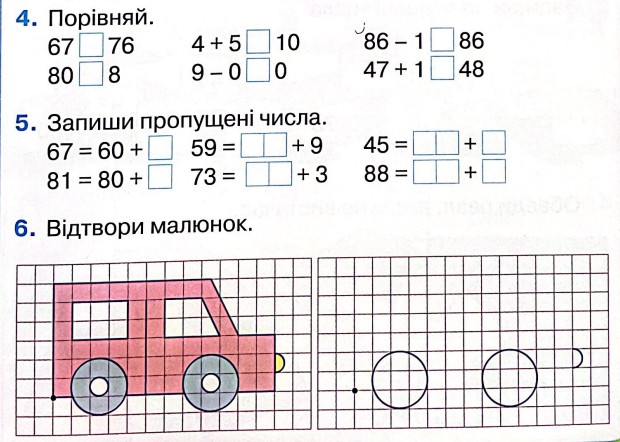 <
<
<
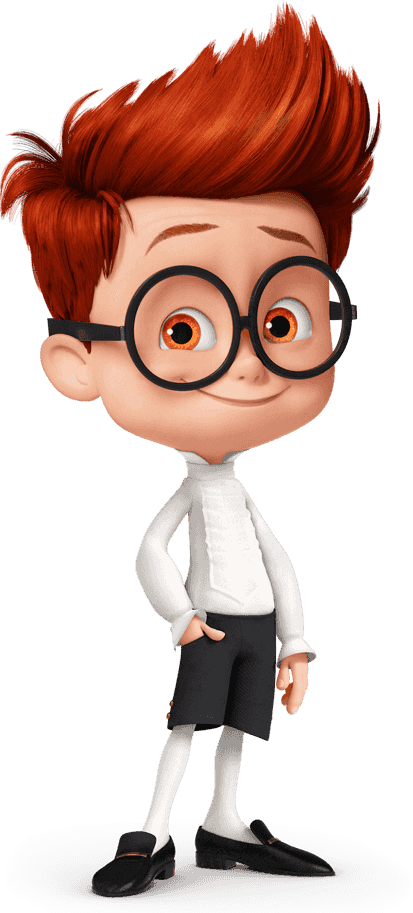 >
=
>
5
50
40
7
80
8
1
70
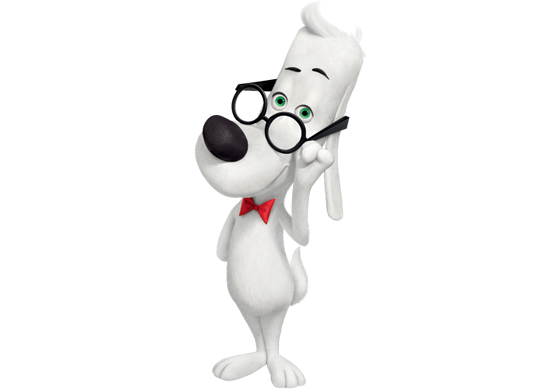 Сторінка
27
Логічна задача
На тарілці лежать 3 пиріжки з капустою і 2 із сиром. Усі пиріжки мають однаковий вигляд. Яку найменшу кількість пиріжків треба скуштувати, щоб дістався пиріжок із капустою.
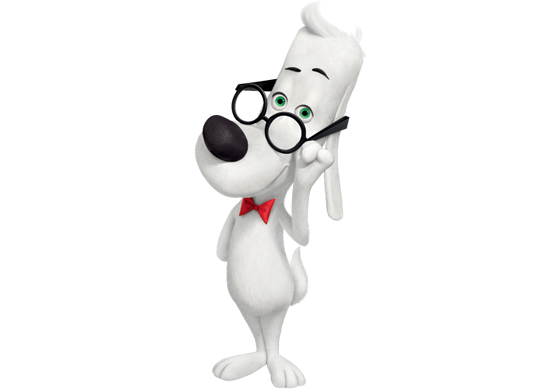 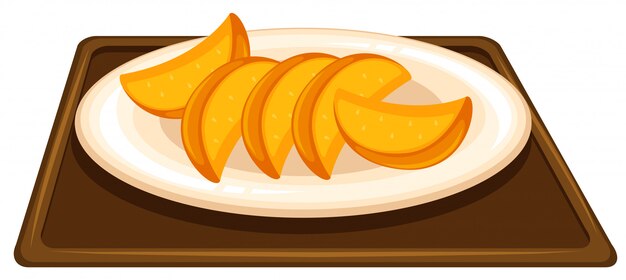 Відповідь: 2 пиріжки.
Посібник
Сторінка
19
Робота над загадкою
Я — фігура особлива, 
На всі сторони красива, 
Не вузька і не широка, 
Рівномірна на всі боки. 
Всяк мене малює радо 
І зовуть мене...
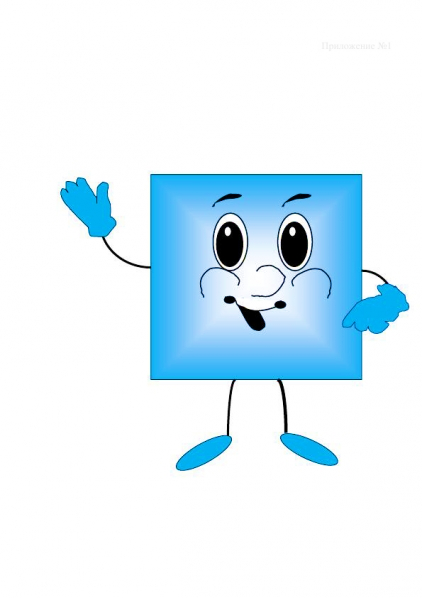 квадратом
Геометрична хвилинка
Чотирикутники
Назвіть фігури. Чи можемо об’єднати їх в одну множину? Яку множину отримаємо?
Яка — фігура утвориться, якщо від 
будь-якого чотирикутника відрізати 1 кут?
Online завдання
Відскануй QR-код або натисни жовтий круг!
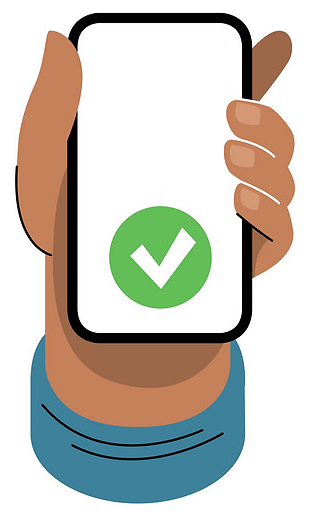 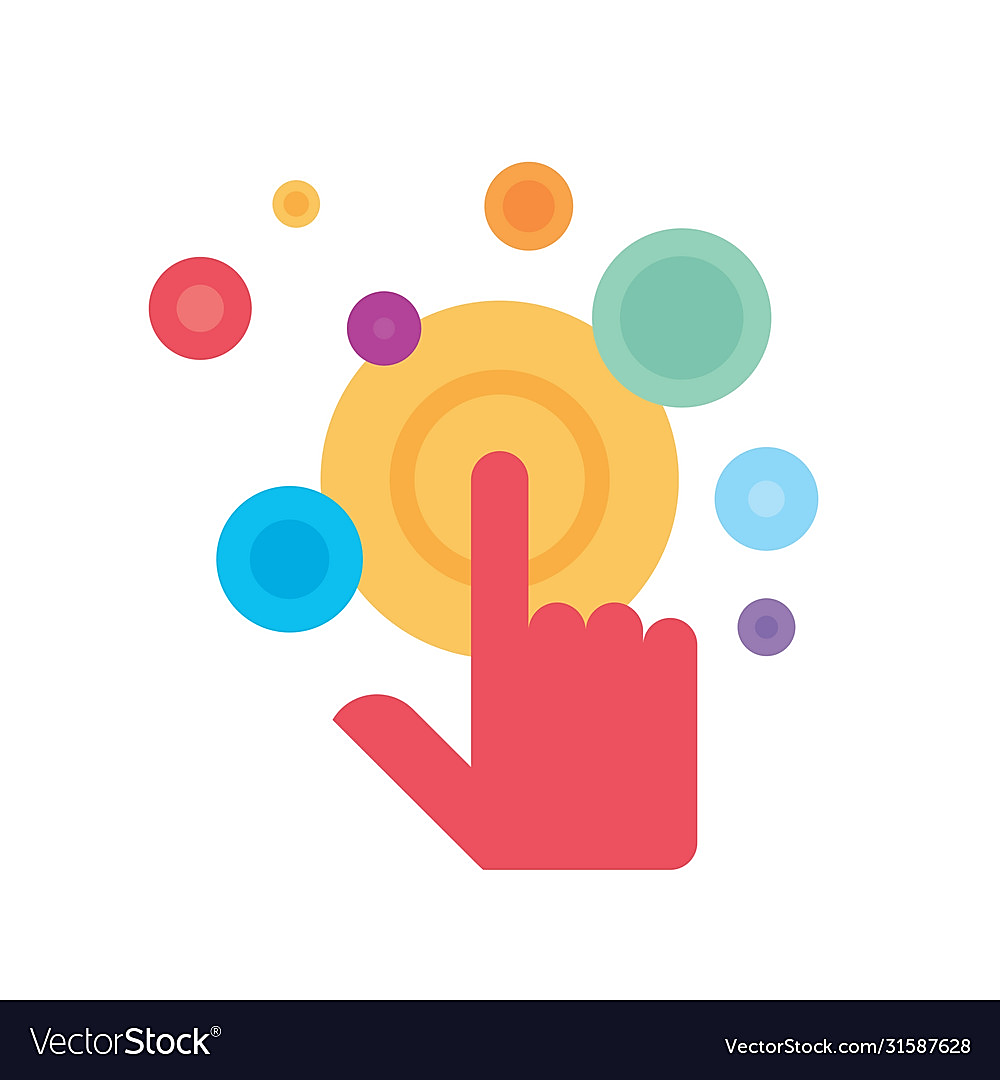 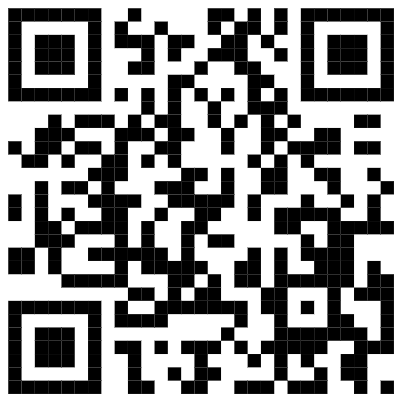 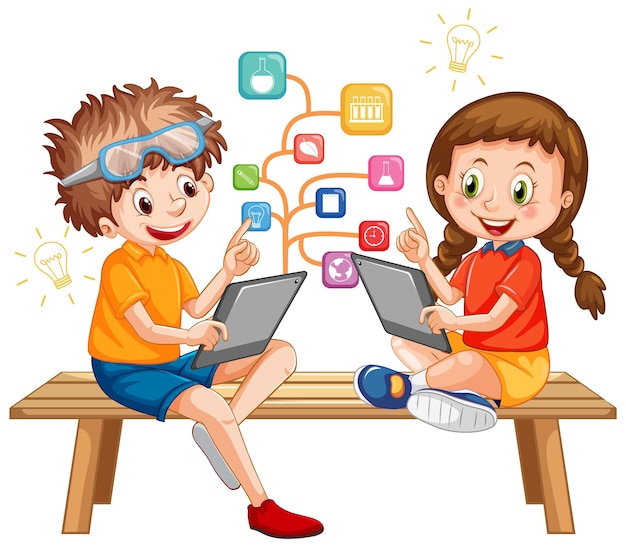 Рефлексія. Вправа «Мікрофон»
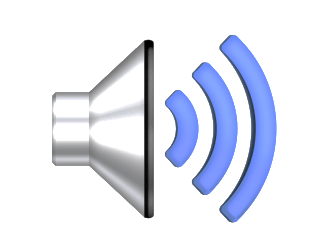 Що нового дізналися на уроці?
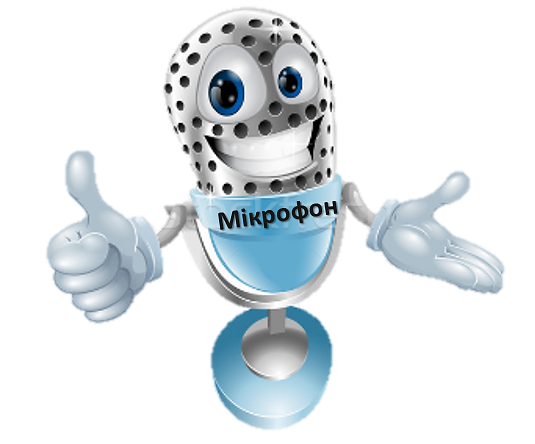 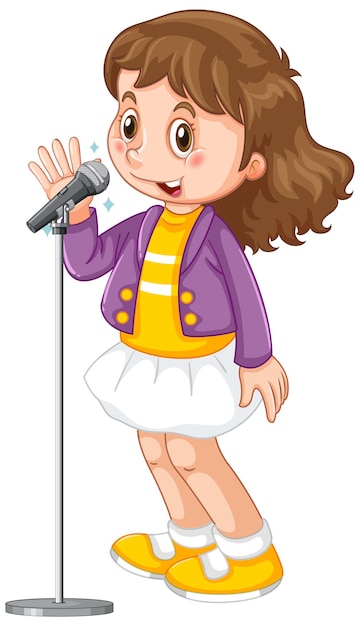 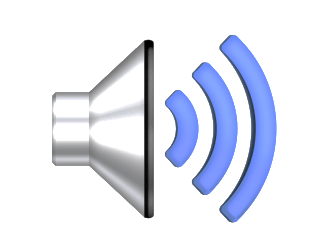 Чи знадобиться це нам у житті чи на уроках математики?
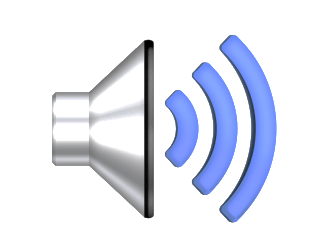 Що здалося складним?
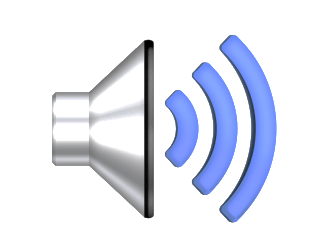 З чим ви упоралися легко?